Про оновлення інформації на порталі ІСУО та  роботу сайтів закладів загальної середньої освіти міста.
Спеціаліст І категорії відділу науково-методичного та інформаційного забезпечення управління освіти Ізюмської міської ради Харківської області Адамов С.І.
Головні недоліки
Не своєчасне розміщення звітів про отримання та використання благодійних внесків; 

Не своєчасне висвітлення новин закладу.
Зліцензування закладів
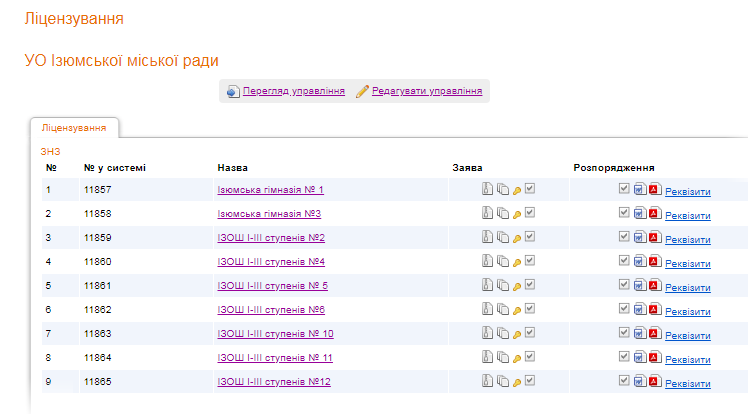 Дати оновлення інформації на порталі ІСУО
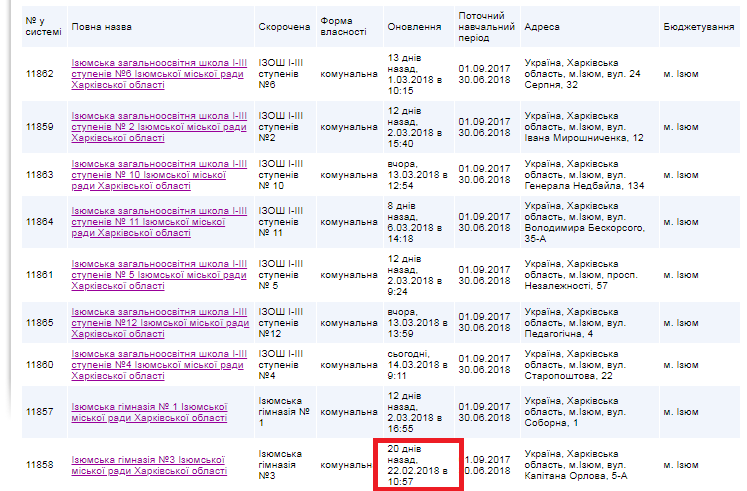 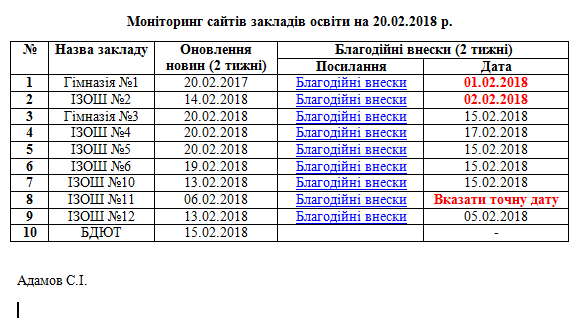 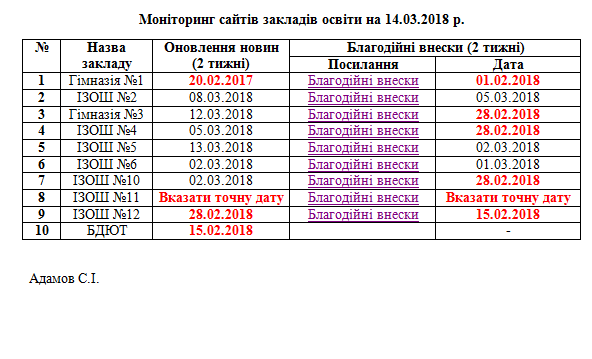 Застаріла інформація про витрати добровільних внесків Ізюмська Гімназія № 1
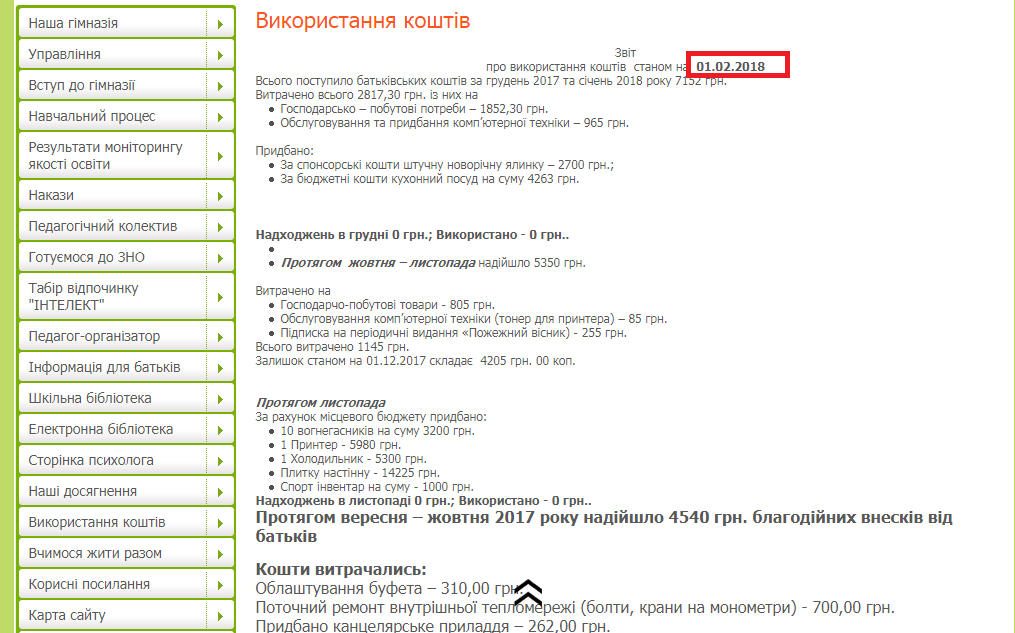 Застаріла інформація у розділі «Новини» Ізюмська Гімназія № 1
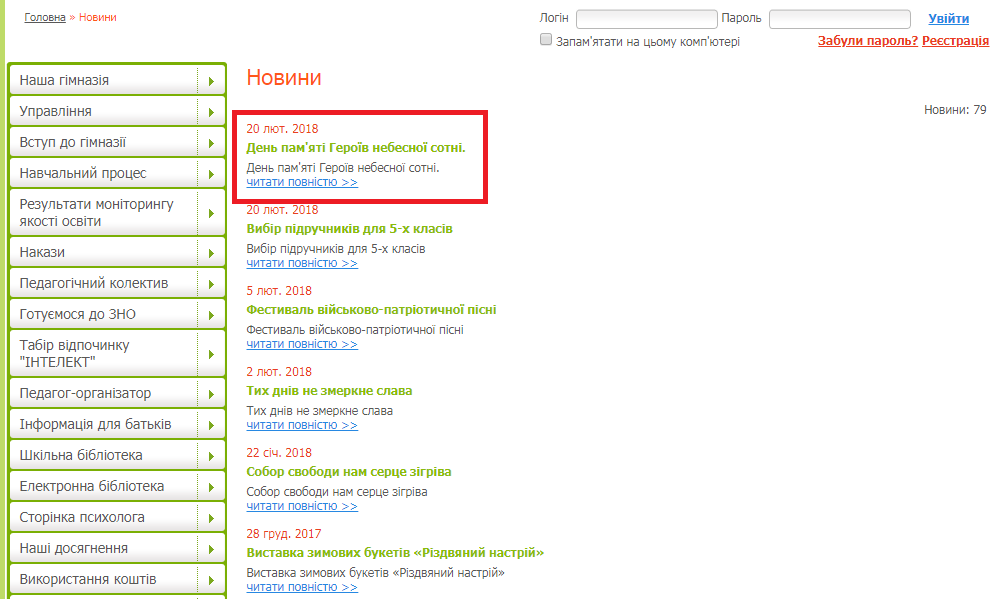 Застаріла інформація про витрати добровільних внесків Ізюмська Гімназія № 3
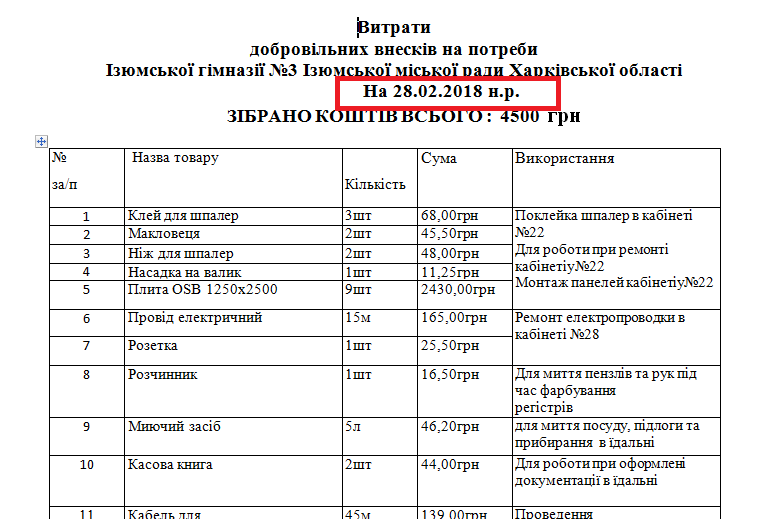 Застаріла інформація про витрати добровільних внесків ІЗОШ № 4
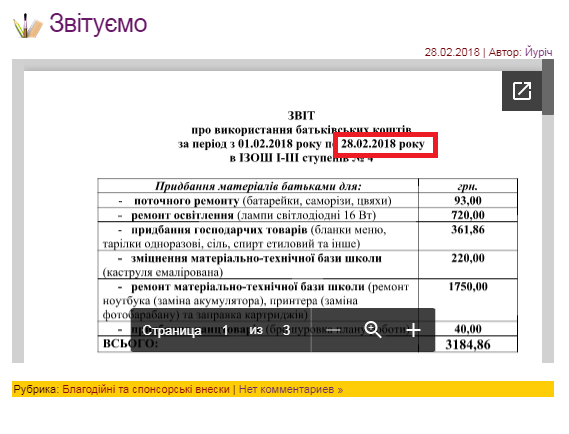 Застаріла інформація про витрати добровільних внесків ІЗОШ № 10
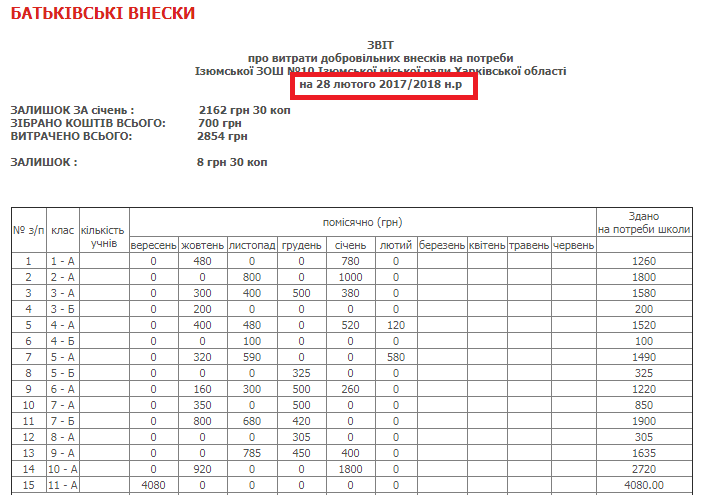 Не вказана дата звіту про витрати добровільних внесків ІЗОШ № 11
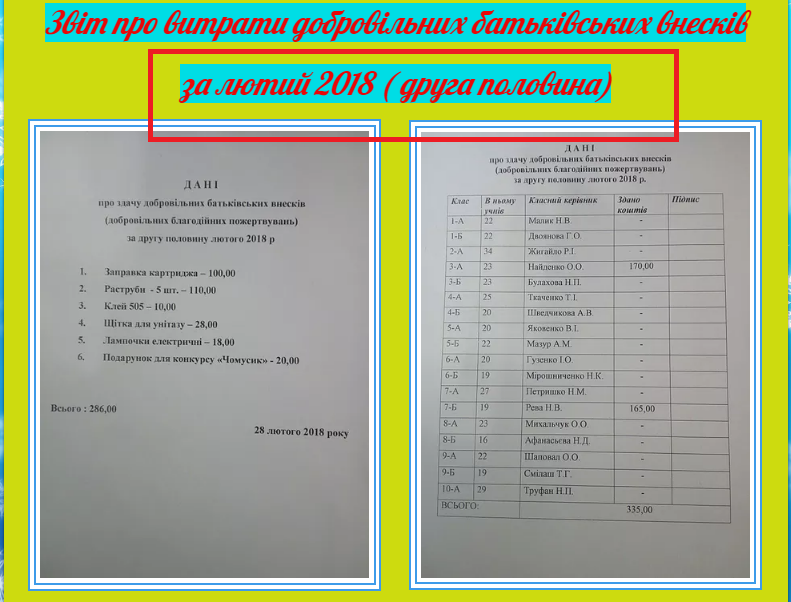 Не вказані назви та дати новин закладу ІЗОШ № 11
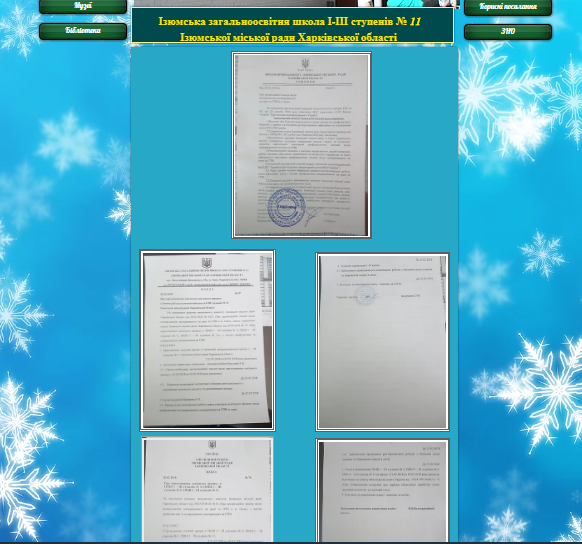 Керівникам закладів загальної середньої освіти
1.  Забезпечити дієвий щоденний контроль за своєчасним розміщення достовірної інформації на сайті закладу.

Постійно
2. Провести роз’яснювальну роботу серед працівників відповідальних за сайт закладу щодо недопустимості несвоєчасного  розміщення  звітів передбачених ст. 30 Закону України «Про освіту».
Березень 2018
Дякую за увагу.